Zapraszam do niezwykłego świata zabytków
Będzińskie zabytki
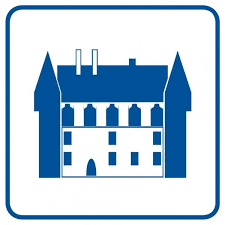 W roku 2020 Międzynarodowy Dzień Ochrony Zabytków przypada na 18 kwietnia (sobota)
 Zabytki mają szczególne znaczenie dla dziedzictwa kulturowego, dlatego każdemu z nas powinno zależeć na ich ochronie.
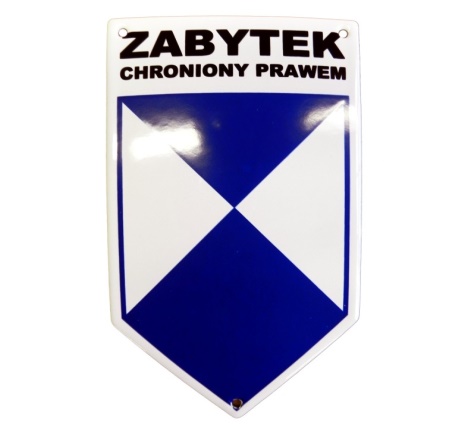 Wspaniale prezentujący się zamek, z górującą nad nim XIII wieczną murowaną wieżą jest wizytówką królewskiego miasta – Będzina. Budowa zamku związana była ściśle z utratą Śląska i jego przejściem pod panowanie czeskie (1348). Granica między Koroną Polską, a Czeską przebiegała wówczas po linii Czarnej Przemszy, a więc u samego podnóża zamku.
Zamek obronny z XIV wieku
Kościół pw.Świętej Trójcy
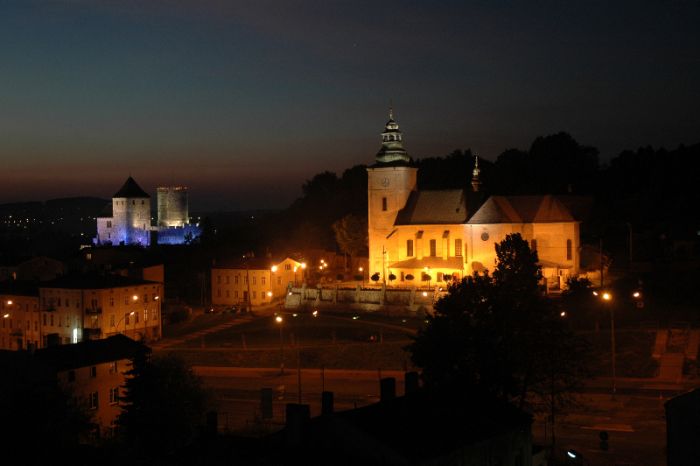 W pełni murowany kościół wzniesiono około 1364 roku. Wiele wskazuje na to, że kościół został zbudowany dzięki fundacji Kazimierza Wielkiego. W 1601 roku kościół został gruntownie odnowiony. W 1655 roku, w czasie najazdu Szwedów, kościół został doszczętnie ograbiony i spalony. Po zakończeniu wojny zrekonstruowano go w stylu barkowym. W początkach XIX w. dobudowano kaplice z dwóch stron północnej i południowej, świątynię ponownie rozbudowywano i przekształcono w latach 1873-1889. Dobudowano prezbiterium, później lewą boczną nawę. Równocześnie z rozszerzeniem kościoła powiększono go o podziemne krypty grobowe.
Miejsce po synagodze
Synagoga została zbudowana w 1881 roku na miejscu starej drewnianej świątyni. Podczas II wojny światowej, w nocy z 8 na 9 września 1939 roku hitlerowcy spalili synagogę, wraz z modlącymi się w niej Żydami. Pożar trwał 20 godzin, a żołnierze Wehrmachtu i SS uniemożliwili jego gaszenie. Podczas tej nocy ksiądz prałat Mieczysław Zawadzki ratował Żydów, pomagając im przejść przez przykościelne ogrody, a następnie przez bramę na Górę Zamkową.
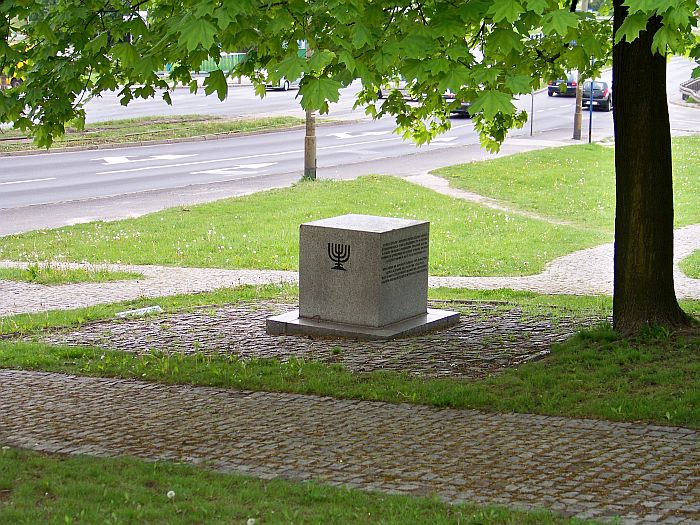 Cmentarz na Górze Zamkowej
Historia będzińskich żydów sięga XIII wieku. Żydzi z Będzina chowali swych zmarłych na czterech cmentarzach. Pierwszy z nich powstał w XVI w. Po wybuchu epidemii cholery w 1831 r. zaistniała potrzeba założenia nowego cmentarza i wówczas zaczęto chować zmarłych na Podzamczu - północnym zboczu Góry Zamkowej, nekropolii istniejącej po dzień dzisiejszy.
Mury miejskie
Mury miejskie w Będzinie wybudowano z rozkazu króla Kazimierza Wielkiego. O fakcie tym wspominał już Janko z Czarnkowa w „Kronice Polskiej 1333-1384”, a później pisał o tym Jan Długosz. Kamienne mury miejskie powstały na miejscu wcześniejszych umocnień drewnianych. Mury wzniesiono w latach 60 XIV w. Były one połączone z murami obwodowymi zbudowanego wcześniej zamku królewskiego. Zbudowano też dwie bramy Sławkowską (Krakowską) i Bytomską (Wrocławską).
Podziemia będzińskie
Przez wiele lat ta budowla była owiana mgłą tajemnicy. W toku niedawnych prac w Archiwum Państwowym w Katowicach okazało się, że będzińskie podziemia to nieukończony schron przeciwlotniczy dla stacjonujących w Będzinie oddziałów wojskowych i administracji hitlerowskiej, a później także dla niemieckiej ludności cywilnej.
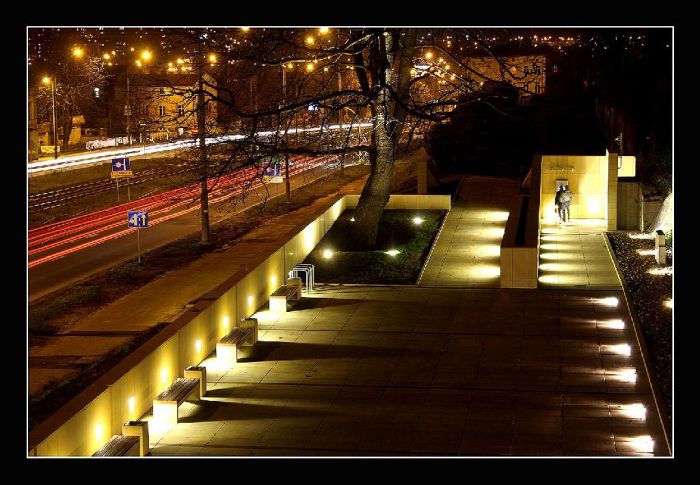 Pałac Mieroszewskich
Budowę Pałacu Mieroszewskich w Będzinie - Gzichowie, rozpoczęto w 1702, a zakończono w 1714 roku. Pałac jest doskonałym przykładem siedziby szlacheckiej wybudowanej w stylu barokowo – klasycystycznym. Już na pierwszy rzut oka widać, że budowniczy pałacu wzorowali się na pałacach francuskich.
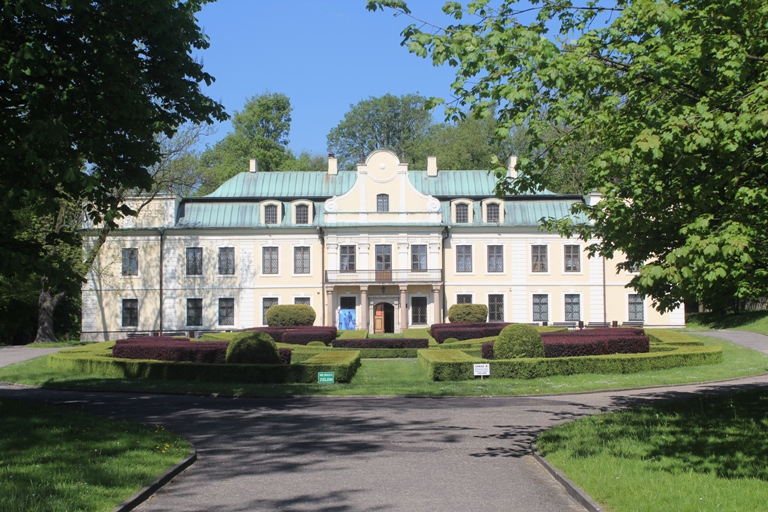 Secesyjny gmach dawnego Starostwa Powiatowego w Będzinie
Powiat będziński utworzono w wyniku reformy carskiej po upadku Powstania Styczniowego na przełomie lat 1866-1867. Secesyjny budynek Starostwa wzniesiono dopiero w latach 90. XIX wieku na terenie nowopowstającej części miasta, nieopodal placu 3 Maja, przy ulicy Sączewskiego. Swoje funkcje powiatowe pełnił do roku 1975, obecnie stanowi siedzibę jednego z banków.
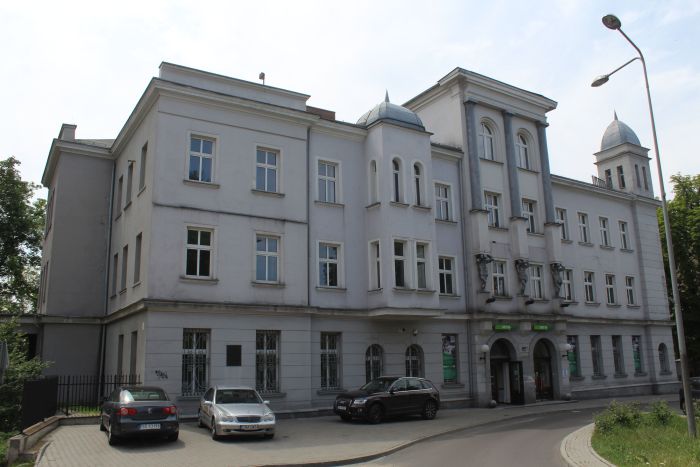 Dom Modlitw Mizrachi
Mieszczący się w bramie przy ul. Potockiego 3, powstał pod koniec XIX wieku. Budowę zainicjował i sfinansował kupiec będziński Jakub Chil Winer.
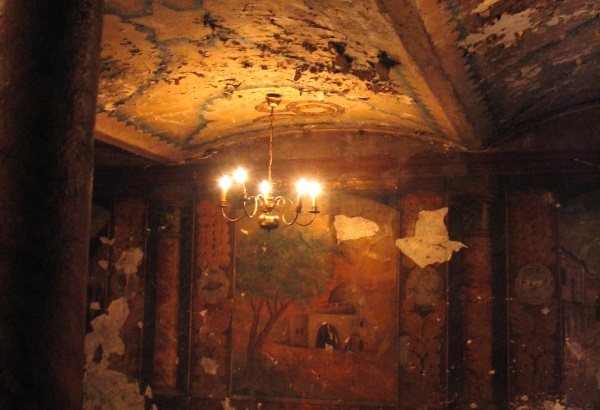 Nowy dworzec PKP
Główna trasa Kolei Warszawsko-Wiedeńskiej czynna była już od 1848 roku, jednakże jej boczna odnoga – tak ważna dla rozwoju Będzina i całego regionu powstała dopiero 10 lat później. Odnoga prowadziła z Ząbkowic przez Będzin w stronę Górnego Śląska.
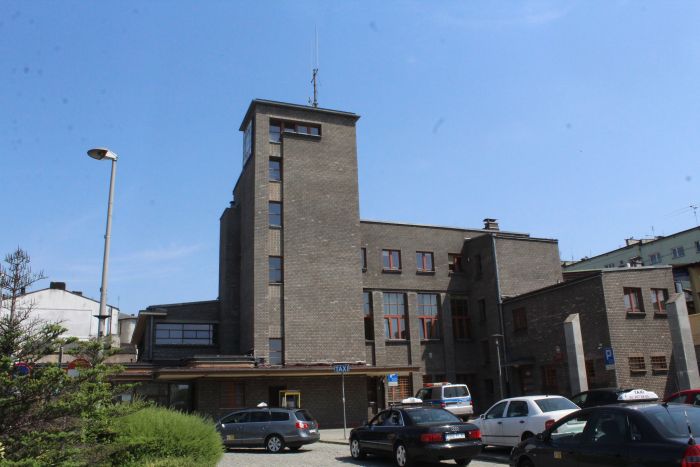 Stary dworzec PKP
Historia starego dworca kolejowego w Będzinie związana jest z wkroczeniem kolei żelaznych na teren Zagłębia Dąbrowskiego. W drugiej połowie XIX wieku Towarzystwo Dróg Żelaznych Warszawsko-Wiedeńskich zaczęło wykupywać grunty od mieszkańców pod budowę kolei. Spowodowane to było szybkim rozwojem gospodarczym i urbanizacyjnym na terenie dzisiejszego Zagłębia.
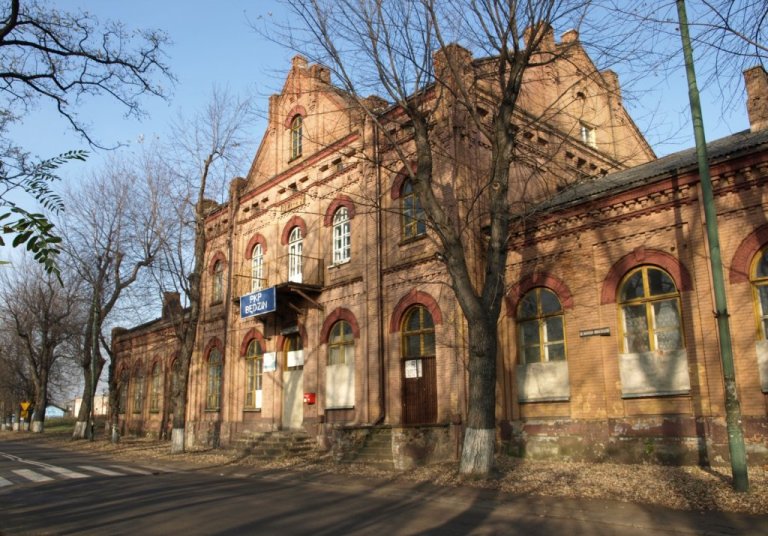 Parafia Nawiedzenia NMP w Będzinie Sanktuarium Polskiej Golgoty Wschodu
Kościół wybudowano w latach 1981-2000 według projektu Ryszarda Kumora. Większość prac plastycznych wykonał Romuald Korus. Uroczystego poświęcenia (konsekracji) świątyni 28 maja 2000 r. dokonał biskup sosnowiecki Adam Śmigielski SDB.
 Powstało tu pierwsze w Polsce Sanktuarium Golgoty Wschodu, a przyczynił się do tego ks. prał. Zdzisław Peszkowski, kapelan Rodzin Katyńskich, apelując, aby świątynia stała się pomnikiem polskiej martyrologii na Wschodzie.
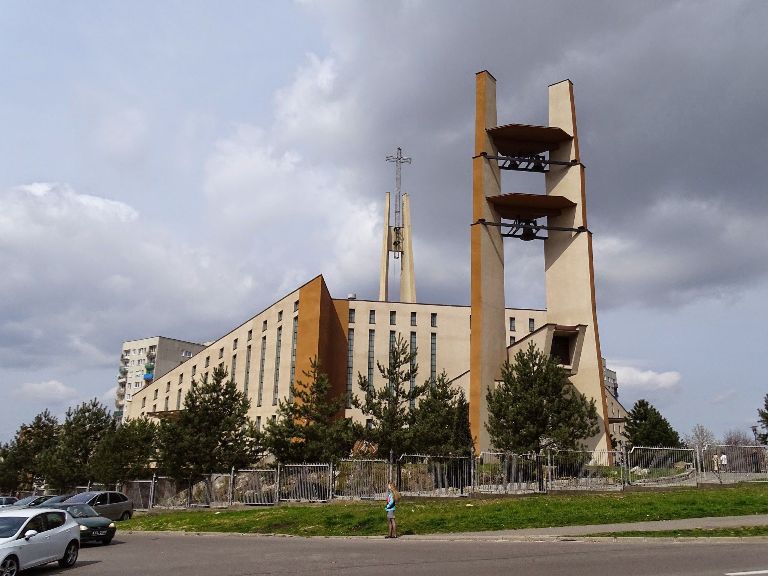 Kościół pw. św. Doroty
Na górze św. Doroty w Będzinie (382 m n.p.m.) znajduje się kościół pod wezwaniem św. Doroty. Kościół wybudowany został w 1635 roku z funduszu Doroty Kąckiej, ksieni klasztoru sióstr Norbertanek w Krakowie na Zwierzyńcu. 10 października 1638 roku kościół został konsekrowany przez sufragana krakowskiego Tomasza Oborskiego.
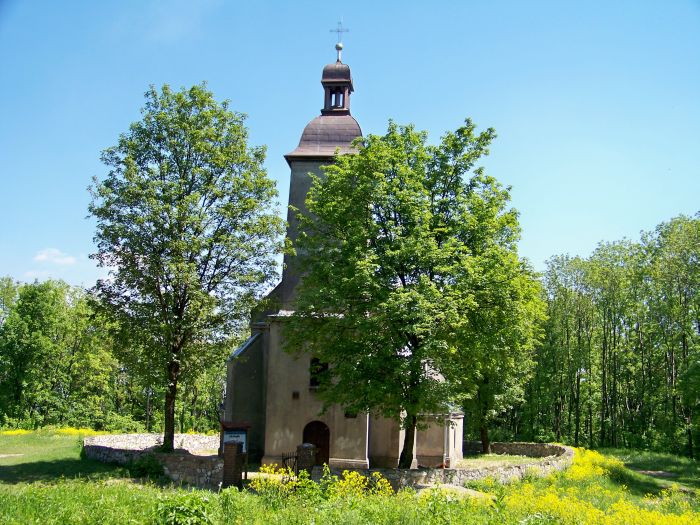 Pałac Ciechanowskich
Pięknie położony ukryty wśród drzew, na samym końcu ulicy Adama Mickiewicza w Grodźcu znajduje się Pałac Ciechanowskich. Jego istnienie zawdzięczamy fundacji Jana Ciechanowskiego z lat 1842-1844. Pałac w Grodźcu zaprojektował znany architekt włoskiego pochodzenia Franciszek Maria Lanci, autor przebudów licznych zamków i pałaców. Pałac wzniesiono w stylu neorenesansowym, jako tzw. willę w stylu włoskim.
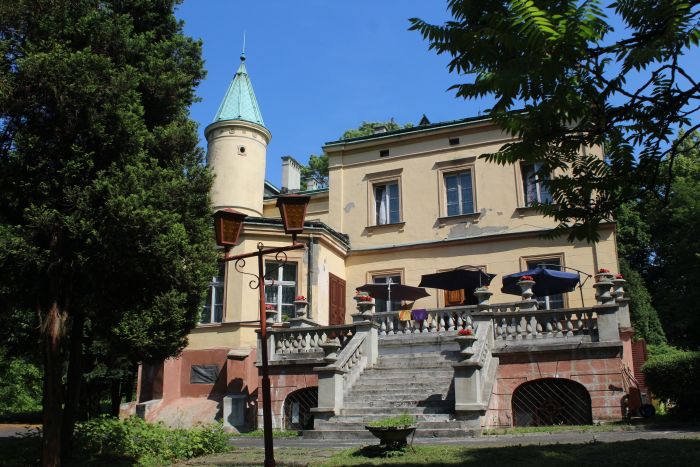 Willa Solvay
W 1857 roku uruchomiono jedną z najnowocześniejszych cementowni w tej części Europy – Cementownię Grodziec. Jej właściciele – ród Ciechanowskich - wybudowali na zachodnim zboczu Góry św. Doroty piękną willę, w której zamieszkiwali kolejni dyrektorzy zakładu.
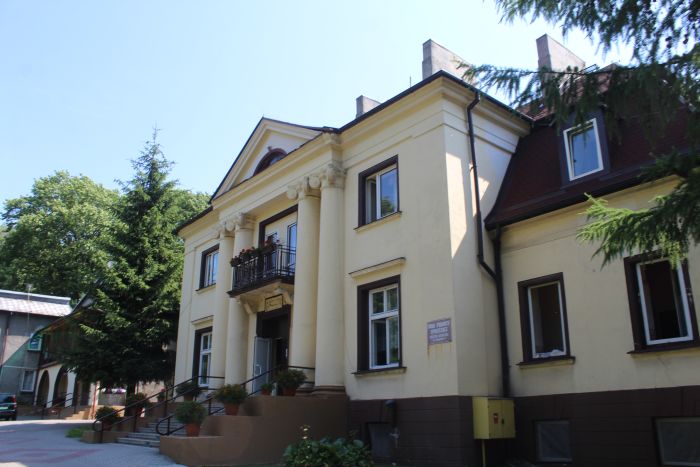 Dziękuję za wspólny spacer zabytkowym szlakiem
Jadwiga Gaweł